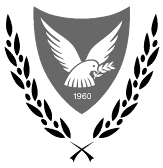 ΓΕΝΙΚΟ ΛΟΓΙΣΤΗΡΙΟ
 ΤΗΣ ΔΗΜΟΚΡΑΤΙΑΣ
ΚΥΠΡΙΑΚΗ ΔΗΜΟΚΡΑΤΙΑ
ΔΙΑΔΙΚΑΣΙΕΣ ΣΥΝΑΨΗΣ ΔΗΜΟΣΙΩΝ ΣΥΜΒΑΣΕΩΝ



Απρίλης 2024
Μαρία Μονογιού
Περιεχόμενα
Αρμόδια Αρχή
Αναθέτουσες Αρχές
Βασικές Αρχές
Νομοθετικό πλαίσιο
Εξαιρέσεις
Εκτιμώμενη αξία
Κατώτατα όρια ΕΕ
Διαδικασίες
Κριτήρια επιλογής
Τεχνικές προδιαγραφές
Κριτήρια ανάθεσης
Δημοσιοποίηση
Προθεσμίες Υποβολής
Τροποποιήσεις / διευκρινήσεις
Ασυνήθιστα χαμηλές προσφορές
Όργανα ανάθεσης σύμβασης
Παρατηρητές
Αναθεωρητική Αρχή Προσφορών
Αλλαγές και απαιτήσεις
Περίγραμμα διαδικασίας 
	σύναψης συμβάσεων 
Επιπρόσθετα
Συμφωνίες πλαίσιο
Ηλεκτρονικός πλειστηριασμός
2
Αρμόδια Αρχή Δημοσίων Συμβάσεων (ΑΑΔΣ)
Γενικό Λογιστήριο της Δημοκρατίας
Ρόλος και Εξουσίες (Ν.73(I)/2016, άρθρο 92)
Να διενεργεί ελέγχους στις ΑΑ (Αναθέτουσες Αρχές) με σκοπό τη διασφάλιση της τήρησης της Νομοθεσίας
Να προβαίνει σε συστάσεις και υποδείξεις προς τις ΑΑ για ορθή εφαρμογή της Νομοθεσίας
  Να ζητά και να λαμβάνει πληροφορίες από τις ΑΑ 
Να εκδίδει εγκυκλίους για την καλύτερη εφαρμογή της Νομοθεσίας
Να κοινοποιεί στις ΑΑ τις ανακοινώσεις της Επιτροπής 
Να συγκεντρώνει και να υποβάλει τα απαραίτητα στατιστικά στοιχεία στην Επιτροπή, καθώς και ετήσιες εκθέσεις
3
Αρμόδια Αρχή Δημοσίων Συμβάσεων (ΑΑΔΣ)-2
Αρμόδια για :
Έκδοση πιστοποιητικού συμβατότητας για συμβάσεις που συγχρηματοδοτούνται
Καθορισμό πολιτικής χειρισμού δημοσίων συμβάσεων 
Παροχή υποστήριξης προς Αναθέτουσες Αρχές
Εκπροσώπηση σε Ομάδες Εργασίας ΕΕ
Ανάπτυξη και λειτουργία συστήματος eprocurement


Αποτελεί Συντονιστική Αρχή για Συμφωνίες Πλαίσιο
Συμμετέχει σε Επιτροπές Αξιολόγησης και Συμβούλια Προσφορών  ως παρατηρητής
4
Αναθέτουσες Αρχές-1
Διεκπεραιώνουν διαδικασίες δημοσίων συμβάσεων 
Έργα 
Προμήθειες
Υπηρεσίες
Αναθέτουν στον επιτυχόντα οικονομικό Φορέα (ΟΦ)
Βασικές Αρχές των Δημοσίων Συμβάσεων
Νομοθετικό Πλαίσιο περί Δημοσίων Συμβάσεων
Αντικείμενα συμβάσεων
5
Αναθέτουσες Αρχές-2
Αναθέτουσα Αρχή  (ΑΑ) είναι κάθε

Υπουργείο/ Τμήμα/ Ανεξάρτητη Υπηρεσία
Αρχές Τοπικής Αυτοδιοίκησης (Δήμοι & Κοινότητες)
Οργανισμοί Δημοσίου Δικαίου
Ενώσεις των πιο πάνω αρχών
6
Βασικές Αρχές Δημοσίων Συμβάσεων
«Άρθρο 4 του Ν73(Ι)/2016 Οι αναθέτουσες αρχές (ΑΑ) αντιμετωπίζουν τους οικονομικούς φορείς (ΟΦ)  ισότιμα και χωρίς διακρίσεις και ενεργούν με διαφανή και αναλογικό τρόπο» 
Διαφάνεια (διασφαλίζεται κυρίως με τις δημοσιεύσεις προκηρύξεων για διαγωνισμούς)
Ίση μεταχείριση( καμιά προτίμηση σε ΟΦ, ίδια πληροφόρηση την ίδια στιγμή σε όλους τους ΟΦ)
Αποφυγή διακρίσεων (καμιά διάκριση όσον αφορά φυλή ή εθνικότητα κλπ)
Αναλογικότητα (απαιτήσεις ανάλογα με το ύψος και αντικείμενο της σύμβασης)
Ανάπτυξη ανταγωνισμού (επιλογή καλύτερης λύσης μέσω ανάπτυξης υγιούς ανταγωνισμού)
Αμοιβαία αναγνώριση (προσόντα που αποκτιούνται σε μια χώρα αναγνωρίζονται και σε άλλη) Ιδιαίτερης σημασίας στις Δημόσιες Συμβάσεις
7
Νομοθετικό πλαίσιο-1
Ν. 73(Ι)/2016
Τίτλος: «Νόμος που προβλέπει για τη ρύθμιση των διαδικασιών σύναψης Δημοσίων συμβάσεων και για συναφή θέματα»

Κοινοτική Οδηγία 2014/24/EΕ 

Εφαρμόζεται για συμβάσεις εκτιμώμενης αξίας ίσης ή μεγαλύτερης των κατώτατων ορίων της ΕΕ (Μέρος Ι -ΙV)

Ενσωματώθηκαν πρόνοιες (Μέρος V) για συμβάσεις με αξία μικρότερη των κατώτατων ορίων

Τέθηκε σε εφαρμογή τον Απρίλιο του 2016.

Εφαρμόζεται από Κεντρική Κυβέρνηση, Αρχές Τοπικής Αυτοδιοίκησης και Οργανισμούς Δημοσίου Δικαίου
8
Νομοθετικό Πλαίσιο-2
Ν.104(Ι)/2010
	Νόμος που ρυθμίζει τις διαδικασίες προσφυγής 
Κ.Δ.Π. 201/2007 - (Περί Συντονισμού Διαδικασιών Σύναψης Συμβάσεων) 
Κ.Δ.Π. 138/2016 – Διαχείριση της εκτέλεση Συμβάσεων και αποκλεισμού των ΟΦ από διαδικασίες Σύναψης Δημοσίων Συμβάσεων 
Κ.Δ.Π. 249/2009

Ν.140(Ι)/2016– Νόμος περί Δημοσίων Συμβάσεων για Οργανισμούς Κοινής Ωφέλειας
Ν.11(Ι)/2017 – Νόμος περί Ανάθεσης Συμβάσεων Παραχώρησης 
Ν.173(Ι)/2011- Νόμος για συντονισμό των διαδικασιών σύναψης δημοσίων συμβάσεων στον τομέα της άμυνας και ασφάλειας.
9
Εξαιρέσεις
Από την εφαρμογή του Ν.73(Ι)/2016 εξαιρούνται μεταξύ άλλων δημόσιες συμβάσεις που:
 συνάπτονται στους τομείς του ύδατος, της ενέργειας, των μεταφορών και των ταχυδρομικών υπηρεσιών
έχουν ως κύριο αντικείμενο τη διάθεση ή την εκμετάλλευση δημόσιων δικτύων επικοινωνιών ή την παροχή στο κοινό μίας ή περισσότερων υπηρεσιών ηλεκτρονικών επικοινωνιών από Αν. Αρχές
διοργανώνονται σύμφωνα με τους κανόνες διαδικασιών που προβλέπονται από διεθνή οργανισμό ή διεθνές χρηματοδοτικό ίδρυμα εφόσον χρηματοδοτούνται πλήρως από αυτό
αφορούν συγκεκριμένες κατηγορίες υπηρεσιών όπως για παράδειγμα: απόκτηση ακινήτων, διαιτησίας και συμβιβασμού, συγκεκριμένες νομικές υπηρεσίες, δάνεια, συμβάσεις απασχόλησης
10
Κατώτατα όρια          (73(Ι)/2016)
Για δημόσιες συμβάσεις κοινωνικών και άλλων ειδικών υπηρεσιών που περιλαμβάνονται στο Παράρτημα XIV του Νόμου 73(1)/2016, το κατώτατο όριο της Ε.Ε. είναι €750.000.
Καθορίζονται για περίοδο 2 χρόνων
Δεν περιλαμβάνουν ΦΠΑ
Ενημέρωση από τη ΔΔΣ στην Εγκύκλιο ΓΛ/ΑΑΔΣ 101 
Ισχύουν από 1.1.2024 μέχρι 31.12.25
Εκτιμώμενη Αξία > κατωτάτων ορίων   
Υποχρεωτική Δημοσίευση στην Επίσημη Εφημερίδα της Ευρωπαϊκής Επιτροπής (OJEU)
Υποχρεωτική Εφαρμογή του Μέρους Ι – ΙV του Ν.73(Ι)/2016
11
Εκτιμώμενη αξία
Καθοριστικός παράγοντας
Για σκοπούς εφαρμογής Νομοθεσίας (Μέρος Ι -ΙV ή Μέρος V)
Για προσφυγή σε συνοπτικές διαδικασίες 
Τρόπος υπολογισμού  άρθρο 10 του Ν.73(Ι)/2016
Χωρίς ΦΠΑ
Εκτιμώμενο συνολικό πληρωτέο ποσό
Περιλαμβάνει τυχόν δικαιώματα προαίρεσης ή τυχόν παρατάσεις της σύμβασης
Υπολογίζεται κατά την έναρξη της διαδικασίας για να είναι έγκαιρη και όσον το δυνατό πιο έγκυρη
Προσοχή : απαγορεύεται η κατάτμηση για αποφυγή εφαρμογής του Νόμου
12
Διαδικασίες-1
Ανοικτή 
Προϋποθέτει Δημοσίευση προκήρυξης διαγωνισμού
Κάθε ενδιαφερόμενος ΟΦ δύναται να υποβάλει προσφορά
Σκοπός είναι η ευρύτερη συμμετοχή ΟΦ και η ανάπτυξη υγιούς ανταγωνισμού
Ανάθεση της σύμβασης μετά από αξιολόγηση  σύμφωνα με τους όρους των εγγράφων διαγωνισμού 
Κλειστή - Διενεργείται σε 2 στάδια
Στάδιο προεπιλογής 
Δημοσίευση προκήρυξης διαγωνισμού 
Κάθε ενδιαφερόμενος ΟΦ δύναται να υποβάλει αίτηση συμμετοχής παρέχοντας τις ζητούμενες πληροφορίες που αφορούν την ποιοτική επιλογή
Αξιολόγηση των ενδιαφερομένων ΟΦ σύμφωνα με τα έγγραφα διαγωνισμού
Στάδιο ανάθεσης
Ζήτηση υποβολής προσφοράς ΜΟΝΟ από τους προεπιλεγμένους ΟΦ
Αξιολόγηση και ανάθεση της σύμβασης σύμφωνα με τα έγγραφα διαγωνισμού
13
Διαδικασίες-2
Διαδικασία Διαπραγμάτευσης χωρίς προηγούμενη δημοσίευση (Άρθρο 29 του Ν.73(Ι)/2016) 
Χρησιμοποιείται μόνο υπό ειδικές περιπτώσεις και περιστάσεις που προβλέπονται περιοριστικά στη Νομοθεσία . Οι περιπτώσεις αυτές πρέπει να ερμηνεύονται στενά, ενώ το βάρος της απόδειξης - ότι συντρέχουν οι προϋποθέσεις τους - το φέρει η Αναθέτουσα Αρχή που επικαλείται την εφαρμογή τους.  
Περιπτώσεις/περιστάσεις που επιτρέπεται η προσφυγή στη διαδικασία είναι για παράδειγμα:

Η περίπτωση ανάθεσης μόνο σε συγκεκριμένο οικονομικό φορέα
Η περίπτωση της «κατεπείγουσας ανάγκης»
Η περίπτωση «εισηγμένων»  προμηθειών σε χρηματιστήριο εμπορευμάτων
Η περίπτωση αγοράς προμηθειών υπό ιδιαίτερα ευνοϊκούς όρους
Η περίπτωση συμβάσεων που ακολουθούν διαγωνισμό μελετών
14
Διαδικασίες-3
Ανταγωνιστική διαδικασία με διαπραγμάτευση ή Διαδικασία Διαπραγμάτευσης με προηγούμενη δημοσίευση (Άρθρο 26 του Ν.73(Ι)/2016) 
Χρησιμοποιείται μόνο υπό ειδικές περιπτώσεις και περιστάσεις που προβλέπονται περιοριστικά στη Νομοθεσία. Οι περιπτώσεις αυτές πρέπει να ερμηνεύονται στενά, ενώ το βάρος της απόδειξης - ότι συντρέχουν οι προϋποθέσεις τους - το φέρει η Αναθέτουσα Αρχή που επικαλείται την εφαρμογή τους. 
Δημοσίευση προκήρυξης διαγωνισμού 
καθορισμός του αντικειμένου της σύμβασης με περιγραφή των αναγκών της ΑΑ και των χαρακτηριστικών που απαιτούνται για τα αγαθά, τα έργα ή τις υπηρεσίες της σύμβασης, προσδιορίζοντας τα κριτήρια ανάθεσης της σύμβασης. Τόσο οι ελάχιστες απαιτήσεις όσο και τα κριτήρια ανάθεσης δεν υπόκεινται σε διαπραγματεύσεις.
Κάθε ενδιαφερόμενος ΟΦ δύναται να υποβάλει αίτηση συμμετοχής παρέχοντας τις ζητούμενες πληροφορίες που αφορούν την ποιοτική επιλογή
οι οικονομικοί φορείς που πληρούν τις προϋποθέσεις συμμετοχής και τα κριτήρια επιλογής προσκαλούνται να υποβάλουν την αρχική προσφορά τους, η οποία αποτελεί τη βάση των επακόλουθων διαπραγματεύσεων. Οι Αναθέτουσες Αρχές έχουν τη δυνατότητα να διαπραγματεύονται τις αρχικές και όλες τις επακόλουθες προσφορές που υποβάλλουν, εξαιρουμένης της τελικής προσφοράς με σκοπό τη βελτίωση του περιεχομένου τους.
15
Διαδικασίες-4
Ανταγωνιστικός διάλογος
Κάθε οικονομικός φορέας δύναται να ζητήσει να συμμετάσχει παρέχοντας τις ζητούμενες πληροφορίες που αφορούν την ποιοτική επιλογή
Η ΑΑ διεξάγει διάλογο με τους επιλεγέντες
Σκοπός διαλόγου είναι να βρεθούν μία ή περισσότερες λύσεις που ικανοποιούν ανάγκες ΑΑ
Βάσει της λύσης/ λύσεων οι επιλεγέντες καλούνται να υποβάλουν την τελική προσφορά τους
Χρησιμοποιείται σε ιδιαίτερα περίπλοκες συμβάσεις 
Κριτήριο Ανάθεσης : Πλέον συμφέρουσα από οικονομικής άποψης προσφορά βάσει Βέλτιστης Σχέσης Τιμής – Ποιότητας
Δυνατότητα ΑΑ να διαπραγματευθεί με τον προσφέροντα που έχει κριθεί ότι υπέβαλε την πλέον συμφέρουσα από οικονομικής άποψης προσφορά βάσει κριτηρίου ανάθεσης της βέλτιστης σχέσης τιμής - ποιότητας
16
Διαδικασίες-5
Σύμπραξη Καινοτομίας 
Νέα διαδικασία που στοχεύει στην ανάπτυξη καινοτόμου προϊόντος, υπηρεσίας ή έργου που δεν υπάρχει στην αγορά
Προϋποθέτει δημοσίευση προκήρυξης όπου κάθε οικονομικός φορέας δύναται να ζητήσει να συμμετάσχει παρέχοντας τις ζητούμενες πληροφορίες που αφορούν την ποιοτική επιλογή
Διαδικασία με διαδοχικές φάσεις αξιολόγησης
Κριτήριο Ανάθεσης: Πλέον συμφέρουσα από οικονομικής άποψης προσφορά, βάσει Βέλτιστης Σχέσης Τιμής-Ποιότητας.
Δυνατόν να συγκροτηθεί η σύμπραξη με περισσότερους από έναν εταίρους
17
Διαδικασίες-6
«Συνοπτικές Διαδικασίες» 
Είναι οι διαδικασίες που ακολουθούνται για χαμηλής αξίας αγορές
Περιοριστικά, βάσει εκτιμώμενης αξίας της σύμβασης 
Άρθρο 90(1), Ν.73(Ι)/2016
Μέχρι €2.000 για Προμήθειες και Έργα και μέχρι €5.000 για Υπηρεσίες
Απευθείας Ανάθεση   
Μέχρι €15.000 για Προμήθειες και Έργα και €25.000 για Υπηρεσίες 
Προφορικές ή γραπτές προσφορές
Περιορισμένο αριθμό οικονομικών φορέων
Μέχρι €50.000 για Προμήθειες και Έργα και €80.000 για Υπηρεσίες
Καταρτίζονται έγγραφα
Αποστέλλονται σε τουλάχιστον τέσσερις αιτιολογημένα επιλεγμένους ΟΦ μετά από προκαταρκτικές διαβουλεύσεις της αγοράς (επιλογή λιγότερων ΟΦ από 4, αν και δεν συστήνεται, πρέπει να αιτιολογείται επαρκώς)
Προθεσμία 7 ημερών από αποστολή εγγράφων για υποβολή προσφορών
Υποβολή εντός κλειστού φακέλου σε καθορισμένη μέρα και ώρα
18
σημαντικό
Καμία σύμβαση δεν δύναται να κατατμηθεί με σκοπό την ευνοϊκή εφαρμογή των συνοπτικών διαδικασιών
19
Λόγοι Αποκλεισμού Άρθρο 57
ΥΠΟΧΡΕΩΤΙΚΟΙ
1)  Συμμετοχή σε εγκληματική οργάνωση, διαφθορά, απάτη, τρομοκρατικά εγκλήματα, νομιμοποίηση εσόδων από παράνομες δραστηριότητες ή χρηματοδότηση της τρομοκρατίας, παιδική εργασία και άλλες μορφές εμπορίας ανθρώπων 
2)  Αθέτηση υποχρεώσεων για την καταβολή φόρων ή εισφορών κοινωνικής ασφάλισης όταν υπάρχει δικαστική ή διοικητική τελεσίδικη απόφαση (δυνατότητα παρέκκλισης για επιτακτικούς λόγους δημοσίου συμφέροντος ή όταν είναι μικρά τα ποσά που οφείλονται κλπ)
ΔΥΝΗΤΙΚΟΙ
Άλλοι λόγοι αποκλεισμού που αφορούν: 			
αθέτηση σε υποχρεώσεις περιβαλλοντικού κοινωνικού και εργατικού δικαίου 
πτώχευση
σοβαρό επαγγελματικό παράπτωμα
ενδείξεις για συμφωνίες με άλλους οικονομικούς φορείς με στόχο στρέβλωση του ανταγωνισμού
σύγκρουση συμφερόντων που δεν μπορεί να θεραπευθεί 
στρέβλωση του ανταγωνισμού από την προηγούμενη συμμετοχή του οικονομικού φορέα στην προετοιμασία της διαδικασίας σύναψης σύμβασης, 
Σοβαρή ή επαναλαμβανόμενη πλημμέλεια σε προηγούμενη δημόσια σύμβαση που καταγγέλθηκε
ένοχος σοβαρών ψευδών δηλώσεων, κατά την παροχή πληροφοριών
Όταν ο οικονομικός φορέας επιχειρεί να επηρεάσει με αθέμιτο τρόπο τη διαδικασία λήψης αποφάσεων
20
Κριτήρια Επιλογής  Άρθρο 58
Άδεια άσκησης επαγγελματικής δραστηριότητας
Οικονομική και χρηματοοικονομική επάρκεια
Τεχνικές και επαγγελματικές ικανότητες

Αφορούν ικανότητα ΟΦ να εκτελέσει τη σύμβαση
Δεν αφορούν την προσφορά
Αποτελούν κριτήρια αποκλεισμού (pass/ fail criteria)
Αναφέρονται ρητά στα έγγραφα
Καθορίζονται ως απαιτήσεις και ζητούνται αποδεικτικά/ δικαιολογητικά στοιχεία
Συνδεδεμένα με το αντικείμενο της σύμβασης και ανάλογα με την αξία της σύμβασης
21
Τεχνικές ΠροδιαγραφέςΌροι Εντολής
Ακριβής διατύπωση- προσδιορίζει την ανάγκη προς ικανοποίηση
Σαφής και επαρκής προσδιορισμός
Τέτοια διατύπωση που να μη δημιουργεί φραγμούς στον Ανταγωνισμό
Μη αναφορά σε συγκεκριμένη κατασκευή ή προέλευση ή εμπορικό σήμα ή δίπλωμα ευρεσιτεχνίας
Χρήση της μνείας «Ισοδύναμο»
22
Κριτήρια Ανάθεσης των Συμβάσεων   	Άρθρο 67
Πλέον Συμφέρουσα από οικονομική άποψη προσφορά βάσει…
Βέλτιστης σχέσης τιμής-ποιότητας

Αξιολογούνται προκαθορισμένα κριτήρια Τεχνικά/ Λειτουργικά 
Η στάθμιση δηλώνεται στα έγγραφα του διαγωνισμού
Κριτήριο ανάθεσης για Υπηρεσίες
Δύναται να  προκαθοριστεί η τιμή εφόσον υπάρχει τρόπος κατάταξης/ ανάθεσης
Τιμής 
μόνο η τιμή 
Πληρούνται προκαθορισμένες ελάχιστες απαιτήσεις
Κόστους
συνολικό κόστος ζωής
Πληρούνται προκαθορισμένες ελάχιστες απαιτήσεις
23
Δημοσιοποίηση-1
Προκήρυξη διαγωνισμού
ηλεκτρονικό σύστημα σύναψης συμβάσεων- eprocurement
Επίσημη εφημερίδα της Δημοκρατίας
Επίσημη εφημερίδα της Ευρωπαϊκής Επιτροπής (OJEU)/ βάσει εκτιμώμενης αξίας (εάν εκτιμώμενη αξία  > όρια)
στον εγχώριο τύπο (προαιρετικά)
Υποχρεωτικά και ανάρτηση εγγράφων διαγωνισμού στο σύστημα από 1/1/14

αυτόματη και ταυτόχρονη αποστολή από το σύστημα eProcurement στην Επίσημη Εφ. της Δημοκρατίας και Επίσημη Εφ. της Ευρωπαϊκής Επιτροπής (OJEU)
 δεν επιτρέπεται να δημοσιευτεί πρώτα σε εγχώριο τύπο και μετά στις επίσημες εφημερίδες, κάτι που διασφαλίζεται με την αυτόματη και ταυτόχρονη αποστολή από το σύστημα
24
Δημοσιοποίηση-2
Παράδειγμα 1-Υπ. Γεωργίας/ προμήθεια μηχανήματος /€120.000
Σύστημα eprocurement
Επιλέγει ότι είναι κάτω από όρια 
      αυτόματα μόνο Επίσημη. Εφ. Δημοκρατίας
Εάν θέλει και σε εγχώριο τύπο /όχι πριν την  επίσημη εφημερίδα

Παράδειγμα  2-Υπ. Συγκοινωνιών/ κατασκευή δρόμου /€12.000.000
Σύστημα eprocurement
Επιλέγει ότι είναι πάνω από όρια αυτόματα  Επίσημη. Εφ. Δημοκρατίας ΚΑΙ
	   Επίσημη Εφημερίδα  ΕΕ
Εάν θέλει και σε εγχώριο τύπο, /όχι πριν τις επίσημες εφημερίδες
Γνωστοποίηση ανάθεσης σύμβασης 
γνωστοποίηση αποτελεσμάτων διαγωνισμού
eprocurement 
εντός  30 ημερών από την ανάθεση, στο OJEU (εάν προκήρυξη διαγωνισμού στο OJEU)
25
Τροποποιήσεις/ διευκρινήσεις
Η Αναθέτουσα Αρχή δύναται  να τροποποιήσει έγγραφα
Με δική της πρωτοβουλία
Μετά από σχόλια/εισηγήσεις από ΟΦ
Οποιαδήποτε τροποποίηση δεν δύναται να διενεργηθεί εντός των τελευταίων 6 ημερών, πριν την ημερομηνία υποβολής προσφορών
Όλες οι τροποποιήσεις /διευκρινήσεις αποστέλλονται σε όλους τους ενδιαφερόμενους ΟΦ
26
Ασυνήθιστα χαμηλές  προσφερόμενες τιμές       (Άρθρο 69)
Επιτροπή αξιολόγησης 
Ζητά διευκρινήσεις γραπτώς
Διενεργεί έλεγχο για τις απαντήσεις που λαμβάνει από προσφέροντα
Αποφασίζει αναλόγως των απαντήσεων που θα λάβει από τον προσφέροντα
27
Όργανα χειρισμού διαγωνισμών που οδηγούν στην ανάθεση σύμβασης (ΚΔΠ 201/2007)
Διαχειριστικές Επιτροπές
Διορίζονται από Υπουργικό Συμβούλιο 
Για ιδιαίτερα πολύπλοκα έργα
Συμβούλια Προσφορών 
Μόνιμα Πενταμελή συμβούλια 
Επίπεδο Υπουργείου ή Ανεξάρτητης Υπηρεσίας
Θητεία όχι >5 χρόνια
Εξετάζουν εκθέσεις αξιολόγησης
Αναθέτουν συμβάσεις (ή ακυρώνουν διαγωνισμούς) 
Προϊστάμενος Αναθέτουσας αρχής
Ευθύνεται εκ της θέσης του για την τήρηση διαδικασιών 
Επικυρώνει  αποφάσεις Επιτροπής Αξιολόγησης
Προωθεί εισηγήσεις Επιτροπής Αξιολόγησης προς Συμβούλιο Προσφορών
28
Όργανα χειρισμού διαγωνισμών που οδηγούν στην ανάθεση σύμβασης (ΚΔΠ 201/2007)
Επιτροπή αξιολόγησης
Συστήνεται για κάθε διαγωνισμό
Είναι τουλάχιστον τριμελής 
Αποτελείται από κρατικούς λειτουργούς με τεχνική κατάρτιση επί του θέματος (εντός ή εκτός ΑΑ)
Υπογράφουν δήλωση ευσυνειδησίας και αμεροληψίας
Ετοιμάζει Έκθεση Αξιολόγησης
Με σαφή/ ξεκάθαρη εισήγηση
Αποκλεισμός ΟΦ πρέπει να είναι πλήρως τεκμηριωμένος με αναφορά στα έγγραφα διαγωνισμού
Παραπέμπεται στο Συμβούλιο Προσφορών ή
Εγκρίνεται από Προϊστάμενο Αναθέτουσας Αρχής
29
Εξουσίες Οργάνων Ανάθεσης
Εκτιμώμενη  αξία 
Προμήθειες 
Υπηρεσίες

Έργα < €854.300
Επιτροπή Αξιολόγησης 
(με τη σύμφωνη γνώμη  Προϊσταμένου της ΑΑ)
< €143.000
Εκτιμώμενη  αξία 

Προμήθειες 
 Υπηρεσίες

Έργα πέραν των €854.300

(δύναται να αναθέτει συμβάσεις απεριόριστης αξίας)
Συμβούλιο Προσφορών
Πέραν των 
€143.000
30
Σύσταση/ Σύνθεση  Συμβουλίων Προσφορών
Διορίζονται από Γενικό Διευθυντή του Υπουργείου ή  Προϊστάμενο του Ανεξάρτητου Γραφείου/Υπηρεσίας. 

Απαρτίζονται από:
 α)	τον Πρόεδρο που ορίζεται ο Γενικός Διευθυντής ενός Υπουργείου ή Προϊστάμενος του Ανεξάρτητου Γραφείου/Υπηρεσίας ή αντιπρόσωπος τους με κλίμακα τουλάχιστον Α13

 β)	τέσσερα μέλη που επιλέγονται μεταξύ των υπαλλήλων του Υπουργείου και/η των Τμημάτων που υπάγονται σε αυτό, ή του ανεξάρτητου Γραφείου / Υπηρεσίας με κλίμακα τουλάχιστον Α10
31
Λήψη Αποφάσεων
Τα Συμβούλια Προσφορών και οι Επιτροπές Αξιολόγησης, δύνανται

Να αναθέτουν την σύμβαση
Να απορρίψουν οποιαδήποτε προσφορά 
Να ακυρώσουν τον διαγωνισμό (οι λόγοι  καθορίζονται στον Κανονισμό)
   
	Οι αποφάσεις των Επιτροπών Αξιολόγησης εγκρίνονται από τον προϊστάμενο της Υπηρεσίας.
32
Παρατηρητές σε συνεδρίες Συμβουλίων Προσφορών, Επιτροπών Αξιολόγησης και Διαχειριστικών Επιτροπών
ο Γενικός Εισαγγελέας
 ο Γενικός Ελεγκτής
ο Γενικός Λογιστής, ως Προϊστάμενος της Αρμόδιας Αρχής 
	(ή εκπρόσωποι των πιο πάνω)

Δικαίωμα 
παρευρίσκονται στις συνεδρίες
εκφράζουν τις απόψεις τους 
ζητούν όπως αυτές καταγράφονται στα πρακτικά ή στην έκθεση αξιολόγησης
33
Αναθεωρητική Αρχή Προσφορών-1
Οικονομικός Φορέας που θεωρεί ότι αδικήθηκε μπορεί να προσφύγει 
Αναθεωρητική Αρχή προσφορών (ΑΑΠ)
Διοικητικό Δικαστήριο 


Πεδίο εφαρμογής του Ν.104(Ι)/2010 (ΑΑΠ)

Προμήθειες και υπηρεσίες > Όρια
Έργα > € 500.000
συμβάσεις που εμπίπτουν στον Ν.140(Ι)/2016 (πάνω   από τα κατώτατα όρια)
34
Αναθεωρητική Αρχή Προσφορών-2
Δικαίωμα Προσφυγής
Κάθε ενδιαφερόμενος που έχει ή είχε συμφέρον να του ανατεθεί συγκεκριμένη σύμβαση και ο οποίος υπέστη ή ενδέχεται να υποστεί ζημία από πράξη ή απόφαση της αναθέτουσας αρχής.

Το δικαίωμα για προσφυγή στο Ανώτατο Δικαστήριο διατηρείται.
35
Αναθεωρητική Αρχή Προσφορών-3                Άρθρο 5 του 104(Ι)/2010
Εξετάζει  προσφυγές  εναντίον των πράξεων ή των  αποφάσεων των  αναθετουσών αρχών και οι οποίες προηγούνται της σύναψης δημοσίων συμβάσεων.

Αποφασίζει για τη λήψη προσωρινών μέτρων

Αποφασίζει για την κήρυξη του ανενεργού των παράνομα συναφθεισών συμβάσεων

Επιβάλλει κυρώσεις

Επιβάλλει την καταβολή εξόδων
36
Αναθεωρητική Αρχή Προσφορών-4
Απαρτίζεται από ένα πρόεδρο και τέσσερα  μέλη

Διορίζονται από το Υπουργικό Συμβούλιο
    μετά από πρόταση του Υπουργού
    Οικονομικών

Η θητεία τους είναι πενταετής και μπορεί να ανανεωθεί για ακόμη μια θητεία
37
ΚΔΠ 138/2016 – Οι περί Διαχείρισης της Εκτέλεσης Δημοσίων Συμβάσεων και των Διαδικασιών Αποκλεισμού των Οικονομικών Φορέων
Οι κανονισμοί ισχύουν για το δημόσιο και ευρύτερο δημόσιο τομέα και ρυθμίζουν τα ακόλουθα θέματα:
Τη διαδικασία έγκρισης τροποποιήσεων επί των δημοσίων συμβάσεων, καθορίζοντας και τα αρμόδια όργανα χειρισμού των τροποποιήσεων (αλλαγών και απαιτήσεων), αναφορικά με τις συμβάσεις που εμπίπτουν στο πεδίο εφαρμογής της περί σύναψης δημοσίων συμβάσεων νομοθεσίας { Νόμοι 73(Ι)/2016, 140(Ι)/2016 και 11(Ι)/2017},
τη διαδικασία παραλαβής προμηθειών,
τη διαδικασία αξιολόγησης της απόδοσης των αναδόχων δημοσίων συμβάσεων για συμβάσεις συγκεκριμένης αξίας και 
τη διαδικασία οριζόντιου αποκλεισμού των οικονομικών φορέων από διαδικασίες σύναψης δημοσίων συμβάσεων για συγκεκριμένο χρονικό διάστημα, καθώς και την καθίδρυση της αρμόδιας για το σκοπό αυτό Επιτροπής Αποκλεισμού των οικονομικών φορέων.
38
Αρμόδια όργανα χειρισμού αλλαγών και απαιτήσεων (Κ.Δ.Π. 138/2016)
Υπεύθυνος Συντονιστής
Τμηματική Επιτροπή Αλλαγών και Απαιτήσεων (ΤΕΑΑ)
Προϊστάμενος Αναθέτουσας Αρχής ή ο εξουσιοδοτημένος αντιπρόσωπος του
Κεντρική Επιτροπή Αλλαγών και Απαιτήσεων (ΚΕΑΑ)
39
Θέματα που χειρίζονται
Αλλαγές ή τροποποιήσεις στους όρους της σύμβασης
Απαιτήσεις που υποβάλλονται από τον ανάδοχο σύμβασης ή και την Ενδιαφερόμενη Υπηρεσία
Ανανέωση ή μεταβίβαση μέρους ή ολόκληρης της σύμβασης
40
Κεντρική Επιτροπή Αλλαγών και Απαιτήσεων
Αποτελείται από ένα πρόεδρο και πέντε μέλη ως εξής:
Γενικό Λογιστή ή Βοηθό του 	
ΓΔ Γενικής Διεύθυνσης ΕΠΣΑ
ΓΔ Υπουργείου Μεταφορών Επικοινωνιών 
     & Έργων
Διευθυντή Τμ. Δημοσίων Έργων
Διευθυντή Τμ. Αναπτύξεως Υδάτων
Διευθυντή Τμ. Πολεοδομίας και Οικήσεως 

 ή εκπροσώπους των πιο πάνω.
41
Ορισμός αξίας αλλαγής
Το μεγαλύτερο από τα πιο κάτω ανεξάρτητα αν η αλλαγή συνεπάγεται ή όχι αυξομείωση της δαπάνης:
Είτε η αξία του μέρους της  σύμβασης που επηρεάζεται από την αλλαγή
Είτε η εκτιμηθείσα δαπάνη όπως αυτή διαμορφώνεται από την αλλαγή
42
Διαδικασία αλλαγών και απαιτήσεων-1
Εάν η αξία της προτεινόμενης τροποποίησης
εμπίπτει όρια εξουσίας Υπεύθυνου
Συντονιστή

Ο υπεύθυνος συντονιστής 
ετοιμάζει εμπεριστατωμένη έκθεση με
Περιγραφή αλλαγής
Λόγους που οδήγησαν στην αλλαγή
Ανάλυση αξίας της αλλαγής που θα γίνει
συμπληρώνει τον Πίνακα IV,  (ΚΔΠ 138/2016) 

Η έκθεση και ο πίνακας εγκρίνονται από τον  προϊστάμενο της υπηρεσίας
43
Διαδικασία αλλαγών και απαιτήσεων-2
Εάν η αξία της προτεινομένης αλλαγής/ απαίτησης είναι πέραν ορίων εξουσίας του Υπ. Συντονιστή

Ετοιμάζει ο υπεύθυνος συντονιστής εισηγητική εμπεριστατωμένη έκθεση προς ΤΕΑΑ για λήψη απόφασης 
Περιγραφή αλλαγής
Λόγους που οδήγησαν 
Κατά πόσο επηρεάζει άλλες εργασίες
Οικονομικές επιπτώσεις ή /και χρόνο εκτέλεσης συμβολαίου
Επιπτώσεις μη έγκρισης της αλλαγής
Τεκμηριωμένη θέση συντονιστή 
Έντυπο ( Πίνακας IV,  ΚΔΠ 138/2016 )συμπληρωμένο 
Ανάλυση αξίας της αλλαγής που θα γίνει

Η έκθεση μελετάται από ΤΕΑΑ και αποφασίζει. Η απόφαση διαβιβάζεται στον  Προϊστάμενο της Υπηρεσίας για επικύρωση ή απόρριψη
44
Διαδικασία αλλαγών και απαιτήσεων-3
Εάν η αξία της προτεινομένης αλλαγής είναι πέραν ορίων
εξουσίας της ΤΕΑΑ/ Προϊστάμενου Υπηρεσίας
Πέραν της διαδικασίας που αναφέρθηκε πιο πάνω,
Ο προϊστάμενος της Υπηρεσίας μεριμνά ώστε να διαβιβαστούν στην
 ΚΕΑΑ 
έκθεση  του Υπ. Συντονιστή
Εισήγηση της ΤΕΑΑ
Δική του τεκμηρίωση (σε περίπτωση διαφωνίας του με την ΤΕΑΑ)
Η ΚΕΑΑ δύναται να
Εγκρίνει αλλαγή 
Δώσει οδηγίες για επανεξέταση
Απορρίψει τροποποίηση

Για συγκεκριμένο τύπο αλλαγών, οι οποίες είναι καθορισμένες στο
ΚΔΠ 138/2016 ΔΕΝ ισχύουν οι πίνακες, αλλά απόφαση λαμβάνει ΠΑΝΤΑ η
ΚΕΑΑ.
45
Περίγραμμα διαδικασίας σύναψης Δημοσίων Συμβάσεων-1
Πριν την υποβολή προσφορών η Αναθέτουσα Αρχή  
αναγνωρίζει την ανάγκη
καθορίζει την εκτιμώμενη αξία βάσει κανόνων
βεβαιώνει ότι υπάρχουν διαθέσιμες οι αναγκαίες πιστώσεις
επιλέγει τη διαδικασία (λαμβάνοντας υπόψη εκτιμώμενη αξία, πολυπλοκότητα, ανταγωνισμό, κλπ)
ετοιμάζει τα έγγραφα του διαγωνισμού 
ορίζει ημερομηνία υποβολής σύμφωνα με τους κανόνες
δημοσιεύει το διαγωνισμό ανάλογα με τους κανόνες δημοσίευσης 
απαντά τυχόν ερωτήσεις από τους ενδιαφερόμενους ΟΦ (ίση μεταχείριση – διαφάνεια)
46
Περίγραμμα διαδικασίας σύναψης Δημοσίων Συμβάσεων -2
Μέτα την υποβολή προσφορών
Υποβάλλονται οι προσφορές στο ηλεκτρονικό σύστημα 
Aνοίγονται οι προσφορές στην καθορισμένη ημερομηνία και ώρα λήξης της προθεσμίας υποβολή τους από τα δύο εξουσιοδοτημένα άτομα
Αξιολογούνται οι υποβληθείσες προσφορές σύμφωνα με τα έγγραφα διαγωνισμού από Επιτροπή Αξιολόγησης και η σύμβαση ανατίθεται από τα αρμόδια όργανα ανάθεσης
Ενημερώνονται οι αποτυχόντες προσφέροντες και ο επιτυχών
Αφήνεται η προθεσμία στους αποτυχόντες για άσκηση προσφυγής στην Αναθεωρητική Αρχή Προσφορών
Ενημερώνεται ο επιτυχών για οριστική ανάθεση και καλείται να υπογράψει τη σύμβαση 
Δημοσίευση προκήρυξης ανάθεσης σύμβασης
47
Επιπρόσθετα…
Εργαλεία/ μέθοδοι
Συμφωνίες πλαίσιο 
Ηλεκτρονικός πλειστηριασμός
48
Συμφωνίες πλαίσιο -1
Ορισμός-άρθρο 2 Ερμηνείες
Συμφωνία που συνάπτεται μεταξύ μιας ή περισσότερων ΑΑ και ενός ή περισσοτέρων ΟΦ, η οποία αποσκοπεί στον καθορισμό των όρων που διέπουν τις συμβάσεις που πρόκειται να συναφθούν  κατά τη διάρκεια συγκεκριμένης περιόδου, ιδίως όσον αφορά τις τιμές και, ενδεχομένως τις προβλεπόμενες ποσότητες

Συντονιστική Αρχή: Γενικό Λογιστήριο
Συνεταιριστικές Αγορές- συνεργασία πολλών ΑΑ
Για ευρείας χρήσεως προϊόντα ή υπηρεσίες 
Καθορίζεται το πλαίσιο μέσα στο οποίο θα γίνονται οι αγορές από τους χρήστες/ αγοραστές  (ΑΑ)
49
Συμφωνίες πλαίσιο -2
Δεν υπάρχει δέσμευση αγοράς - Μόνο Ενδεικτικές ποσότητες δίνονται
Χρήστες/ Αγοραστές : η πλειοψηφία του Δημόσιου και Ευρύτερου Δημόσιου Τομέα (Δ&ΕΔΤ) , δεδομένου ότι έχουν δηλωθεί εξαρχής 
Καθορισμένη διάρκεια ΣΠ (μέγιστο 4 χρόνια) 
Διαγωνισμοί διενεργούνται από Συντονιστική Αρχή
Ακολουθούνται οι συνήθεις διαδικασίες προσφορών (συνήθως ανοικτή διαδικασία)
Ευελιξία κατά το σχεδιασμό της συμφωνίας, αλλά σαφής καθορισμός διαδικασίας (ένας ή περισσότεροι συμμετέχοντες, δυνατότητα mini διαγωνισμού ή όχι κλπ)
 Οι συμβάσεις ανατίθενται με βάση τους όρους της ΣΠ 
Δεν δύνανται οι ΣΠ να χρησιμοποιούνται καταχρηστικά με τρόπο που περιορίζει ανταγωνισμό
50
Συμφωνίες πλαίσιο-αποτελεσματική εφαρμογή
Επαναλαμβανόμενες αγορές ( πχ αναλώσιμα νοσοκομείου, καθαριστικά, τρόφιμα κλπ)

Για προϊόντα κοινής χρήσης από πολλές Αναθέτουσες αρχές ( π.χ ηλεκτρονικοί Υπολογιστές εκτυπωτές κλπ)

Η φύση του προϊόντος είναι τέτοια, που η τιμή ρυθμίζεται από την αγορά (π.χ πετρέλαιο, σίδερο)
51
Συμφωνίες πλαίσιο-πλεονεκτήματα 1
Εξασφαλίζονται χαμηλότερες τιμές,  αν και δίνονται ενδεικτικές ποσότητες αυτές είναι μεγάλες καθώς συνυπολογίζονται οι ανάγκες όλων ΑΑ  για μεγάλη χρονική περίοδο
Το κόστος συμμετοχής, ετοιμασίας και υποβολής προσφορών  των ΟΦ ελαχιστοποιείται, το οποίο έχει αντίκτυπο στην προσφερθείσα τιμή
Μεγάλη μείωση του διοικητικού κόστους 
Οι διαγωνισμοί διενεργούνται  κεντρικά και αποφεύγεται η διενέργεια παρόμοιων διαγωνισμών από τις διάφορες υπηρεσίες
Οι χρήστες παραγγέλλουν εύκολα και απλά, απεριόριστης αξίας προϊόντα, χωρίς τη διενέργεια ξεχωριστών διαγωνισμών
Ευκολία στη διενέργεια παραγγελιών/ αγορών ηλεκτρονικά, μέσω του eprocurement
Η παραγγελία, παραλαβή και πληρωμή γίνεται από τον αγοραστή χωρίς εμπλοκή οποιασδήποτε άλλης Υπηρεσίας αποφεύγοντας έτσι χρονοβόρες και γραφειοκρατικές διαδικασίες 
Η φύλαξη, διανομή των προϊόντων, και η διαχείριση των αποθεμάτων αποτελεί ευθύνη του προμηθευτή αρά ελαχιστοποιείται  το κόστος συντήρησης αποθεμάτων σε αποθήκες από ΑΑ
52
Συμφωνίες πλαίσιο-πλεονεκτήματα 2
Μειώνεται η σπατάλη αφού αγοράζονται μόνο οι ποσότητες απαιτούνται άμεσα 
Ο αριθμός των διαγωνισμών που διενεργούνται ελαχιστοποιείται όποτε και η  προσφυγές στην Αναθεωρητική Αρχή Προσφορών μειώνονται
Εξοικονομείται προσωπικό στις διάφορες υπηρεσίες το οποίο σήμερα απασχολείται είτε αποσπασματικά, είτε αποκλειστικά με τις διαδικασίες δημοσίων συμβάσεων το οποίο μπορεί να αφοσιωθεί στον τομέα της εξειδίκευσης του (ιατροί, δάσκαλοι, καθηγητές και άλλοι)
Γίνεται καλύτερη διαχείριση των δημοσίων πόρων με τη μείωση της επανάληψης παρόμοιων εργασιών από πολλές αναθέτουσες αρχές για την αγορά προμηθειών/υπηρεσιών και εκτέλεσης έργων
Λόγω της φύσης λειτουργίας των συμφωνιών πλαίσιο, υπάρχει η ευχέρεια να προωθηθούν περιβαλλοντικές, κοινωνικές ή άλλες πολιτικές τόσο στο δημόσιο, όσο και στον ευρύτερο δημόσιο τομέα.
Μειώνεται στο ελάχιστο ο κίνδυνος έλλειψης προϊόντων (π.χ  ιατρικά αναλώσιμα) καθώς άμεσα παραγγελία και παράδοση.
53
Ηλεκτρονικός Πλειστηριασμός
ακολουθεί ανοικτή ή κλειστή διαδικασία διαγωνισμού
δηλώνεται η πρόθεση στα αρχικά έγγραφα διαγωνισμού
καθορίζονται εκ των προτέρων ποιός όρος θα είναι το αντικείμενο του πλειστηριασμού (τιμή, τεχνικό χαρακτηριστικό)
Τελεσίδικα αποτελέσματα
Αυξημένος ανταγωνισμός
Χαμηλότερο κόστος αγοράς
54
καλή επιτυχία
ευχαριστώ
mmonoyiou@treasury.gov.cy
www.treasury.gov.cy

+357 22602442
55